The Exciting World of Contraventions !
Jennifer McArdle – Barrister
Amy Honan – Senior Associate  
Michael Lynch Family Lawyers



Nov 2016
Contravention Applications  Where the unbelievable can and does happen  Our advice – don’t go there unless there is no other option
Some Basics
Part VII  
Div 13A – Consequences of failure to comply with orders, and other obligations, that affect children

Initial Aspects:
Contravened an order ? (Section 70NAC)
Reasonable excuse ? (section 70NAE)
Standard of Proof  (Section 70NAF)
Drafting the orders in the first place
Some examples
if the resident parent is unable to care for the child for any significant amount of time then the non-resident parent will be given the first opportunity to care for the child.” 
the child will communicate with the non-resident parent at all reasonable times by telephone and both parents will facilitate this communication.”
Drafting the orders in the first place…..
Saville and Saville – 2013  Judge Altobelli
Mendicino & Mendicino – 2015 Forrest J
Has the order been contravened?
Read the Order.

Is it enforceable?
Section 70 NAC
Contravened  “if, and only if:”
 where a person is bound by the order - 
Intentionally failed to comply; or
Made no reasonable attempt to comply
Or otherwise –
intentionally prevented compliance or aided or abetted
So many things to think about…
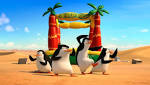 Sections 65M, 65N, 65NA and 65P– general obligations created by a parenting order
Get complete instructions – not just the ones the client wants to give you.  
Take some time to understand what’s gone on.
Wright & Adams (No 2)  - 2012  Murphy J
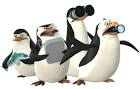 Still at the beginning…
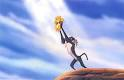 Read the order
What obligation has been created?
Ask if the order has been complied with – in full, in part or not at all.
Reality test your client and their support person (who ever is starting to speak to you over the top of the client or instead of them….)
Read the Application
What is the desired outcome?
How can that outcome be achieved?
Is this just the first sign of things to come for this family?
Why has the contravention arisen?
If a contravention is clear on the instructions/application – how did it come about?
Always look for options to move forward.

Section 70NAE – Reasonable Excuse
Not understand the obligations and ought be excused
Was it necessary to protect health or safety of a person? (but for no longer than that)
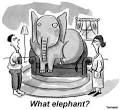 Reading the Application orDrafting the Application
Read the Order and Application
What is the alleged contravention?
Be specific – this is an exact process
Standard of Proof – Balance of Probabilities/Beyond reasonable doubt 
To the finding of a contravention.
To the finding of reasonable excuse.
Return to your instructions – are they clear enough?
Hunter & Morrison 2014 – Tree J
Stubbs & Stubbs 2013 – Dawe J
Procedures
Make sure you and the client understand what is going to happen at Court
Strictly by the book
FCCRules  -Part25B  Dvn 25B.1  
		Rule 25B.04 Procedure
FLRules – Part 21.1  
		Rule 21.08  Procedure
Know your Judge
Options for negotiation
Jets & Maker [2010] FamCAFC 55
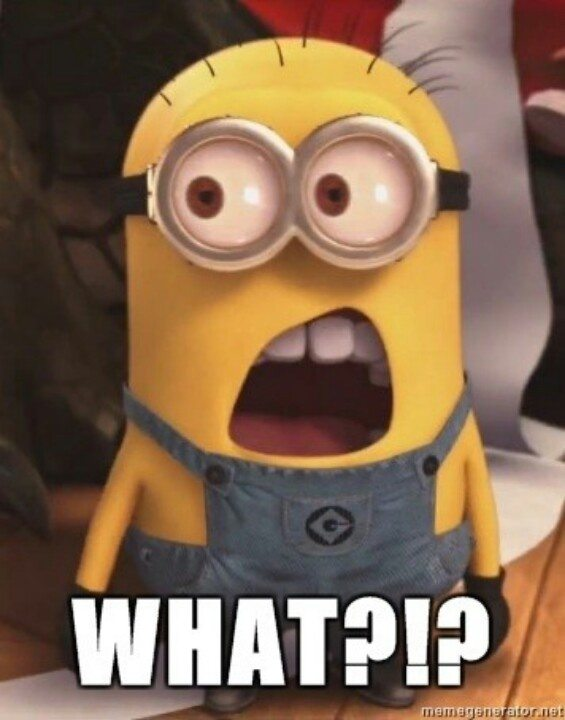 Judgement Day
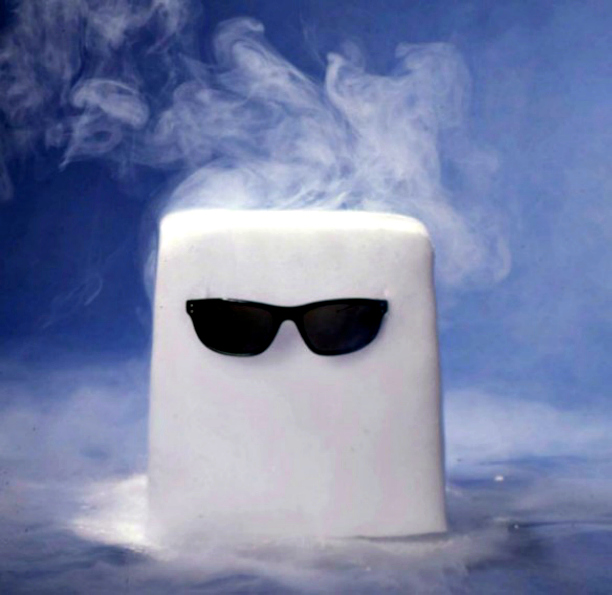 Options for the Court
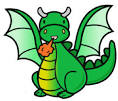 Section 70NBA – vary the parenting orders
Section 70NBD – make up time
No reasonable excuse (less serious contravention)
No previous or not adjourned
Or if so,  more appropriate to deal with it this way, S70NEB options include
Post separation parenting program
Compensate for time and expenses
Adjourn to allow for parenting orders
Bond
costs
Options for the Court (cont.)
No reasonable excuse (more serious contravention)
If no previous or adjourned  and ‘serious disregard of obligations
Or previous
If not satisfied would be more appropriate to deal with as less serious.
S70NFB options include:
Community service
Bond or fine or imprisonment
Make up time and expenses
Costs – must unless BI or other order most appropriate.

Collins & Ricardo 2016 – Loughnan J
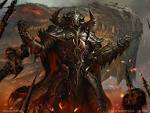 Questions to ask?
Can a contravention be proved?
What information that could be regarded as a reasonable excuse do we have?
Before it goes any further – can I generate options for resolution?
Should there really be an application to vary the parenting orders
Why?
Rice & Asplund
Mediation
Questions